Тема проекта:
«Модель зерноуборочного комбайна»
                                               Выполнил: учащийся 8а  класса
                                                                         Чиляков Максим  
                                                                       Руководитель:
                                                                                                 Костяев Илья Владимирович
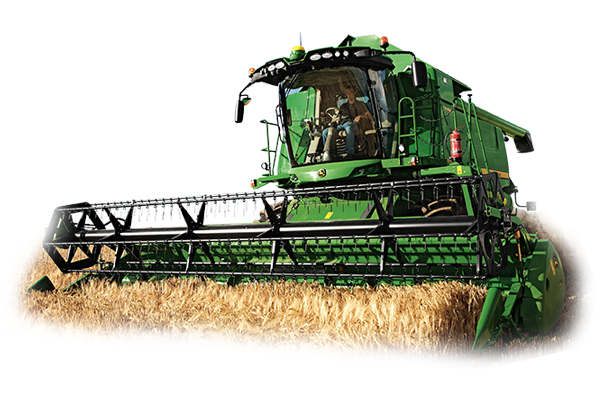 Проблема:
Многие, приехавшие из города жители не знакомы с сельским хозяйством и сельскохозяйственной техникой. Мне нравится моделировать, поэтому я решил сделать электрифицированную модель зерноуборочного комбайна, чтобы ознакомить ребят из нашей школы с некоторыми видами техники. На похожем комбайне я летом самостоятельно работал, помогая отцу в поле, да и в будущем, я думаю, тоже буду заниматься выращиванием зерновых и, возможно, управлять уже комбайном, оснащённым беспилотной системой управления. Вообще главной проблемой я считаю нехваткой информации данного направления , в связи с чем сейчас большинство сельхозпредприятий сталкиваются с острой нехваткой машинистов комбайна.
Цель:
Сделать электрифицированную модель зерноуборочного комбайна на радиоуправлении из доступных материалов.
Задачи:
1. Узнать все возможное о зерноуборочных комбайнах.
2. Подготовить все необходимые ресурсы.
3. Сделать модель зерноуборочного комбайна.
4. Подготовиться к защите и защититься.
Виды комбайнов:
Свеклоуборочный            Картофелеуборочный             Зерноуборочный
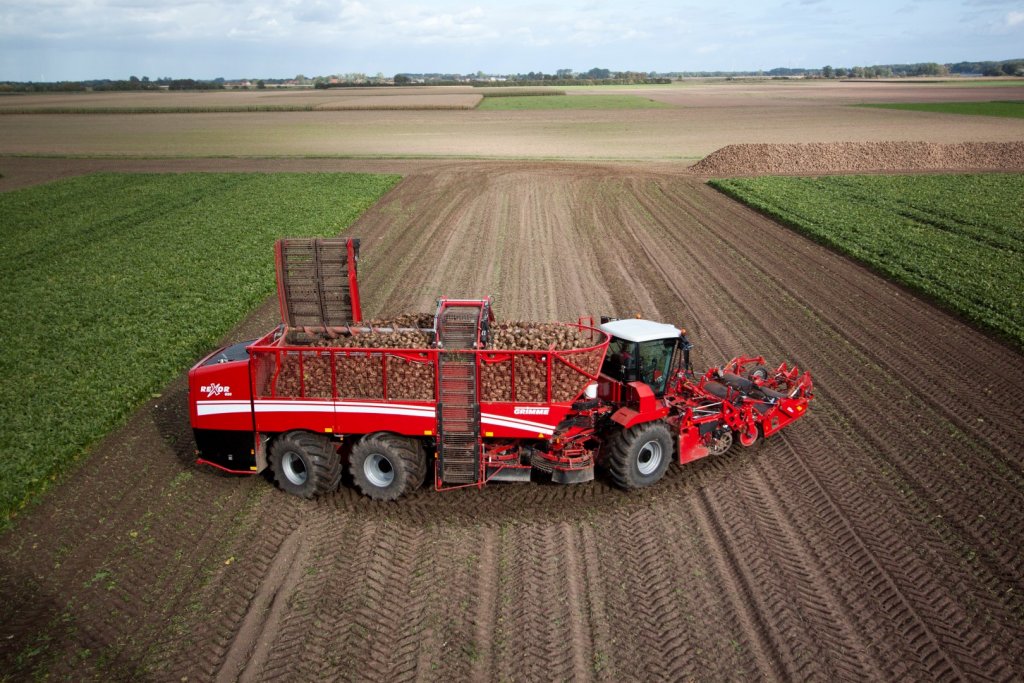 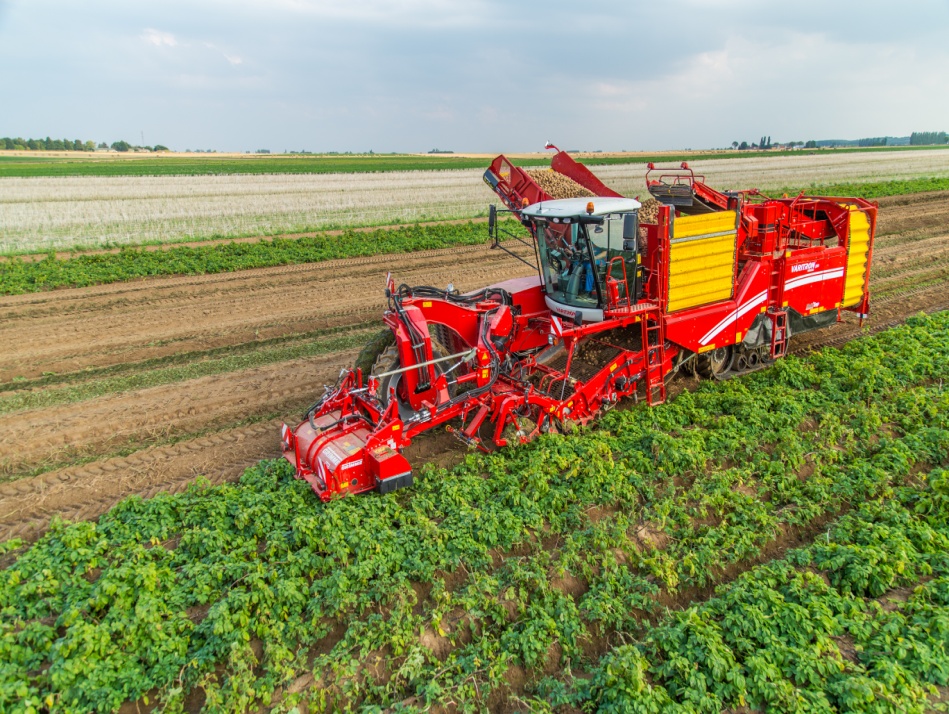 Зерноубо́рочный комба́йн — сложная зерноуборочная машина (жнея-молотилка), выполняющая последовательно непрерывным потоком и одновременно: срезание зерновой культуры, подачу её к молотильному аппарату, обмолот зерна из колосьев, отделение его от вороха и прочих примесей, транспортировку чистого зерна в бункер и механическую выгрузку из него.
Одна из важнейших сельскохозяйственных машин, способная выполнять сразу несколько различных операций. Например, зерноуборочный комбайн срезает колосья, выбивает из колосков зёрна и очищает зёрна струёй воздуха. Сложная машина выполняет функции трёх простых — жатки, молотилки и веялки.
Принцип работы зерноуборочного комбайна:
Реализация проекта
Этап №1 Подбор материалов и инструментов.
Этап №2 Конструирование основания под комбайн
Этап №3 Установка электродвигателей на ведущее колесо и поворотное
Этап№4 Изготовление  жатки
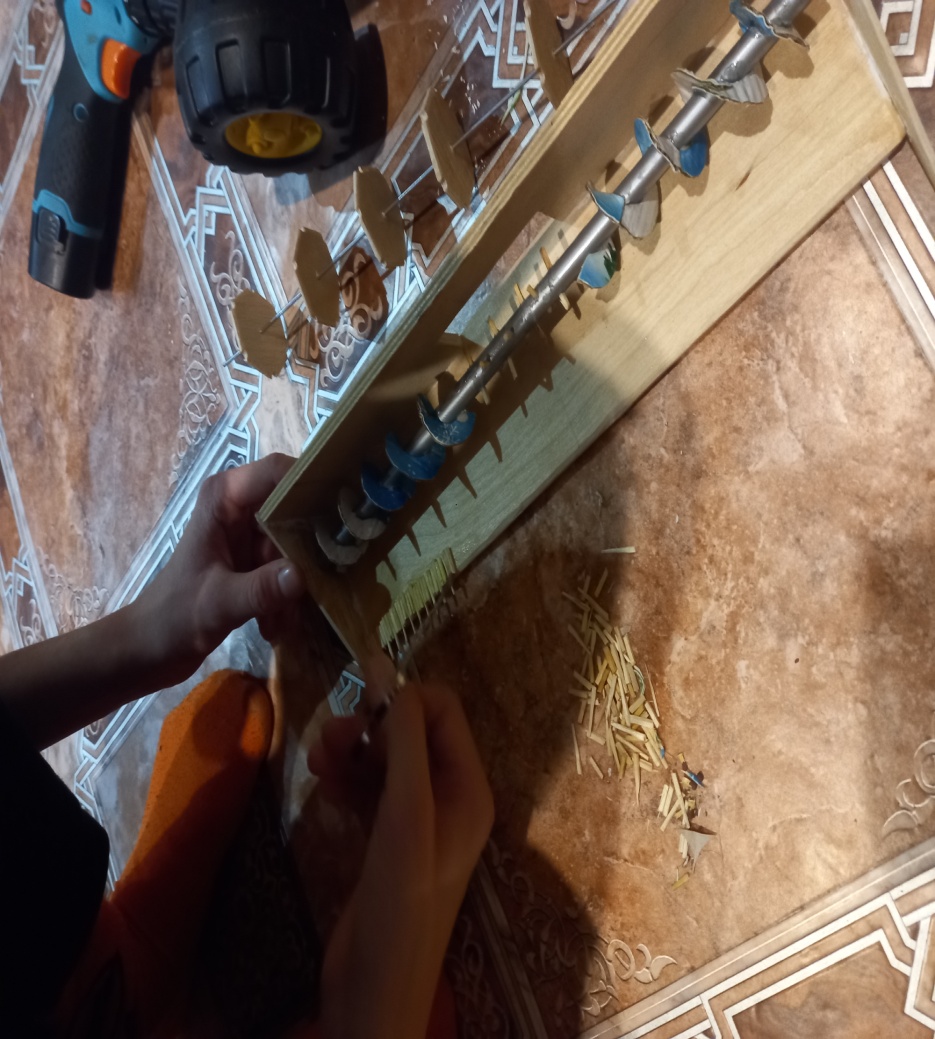 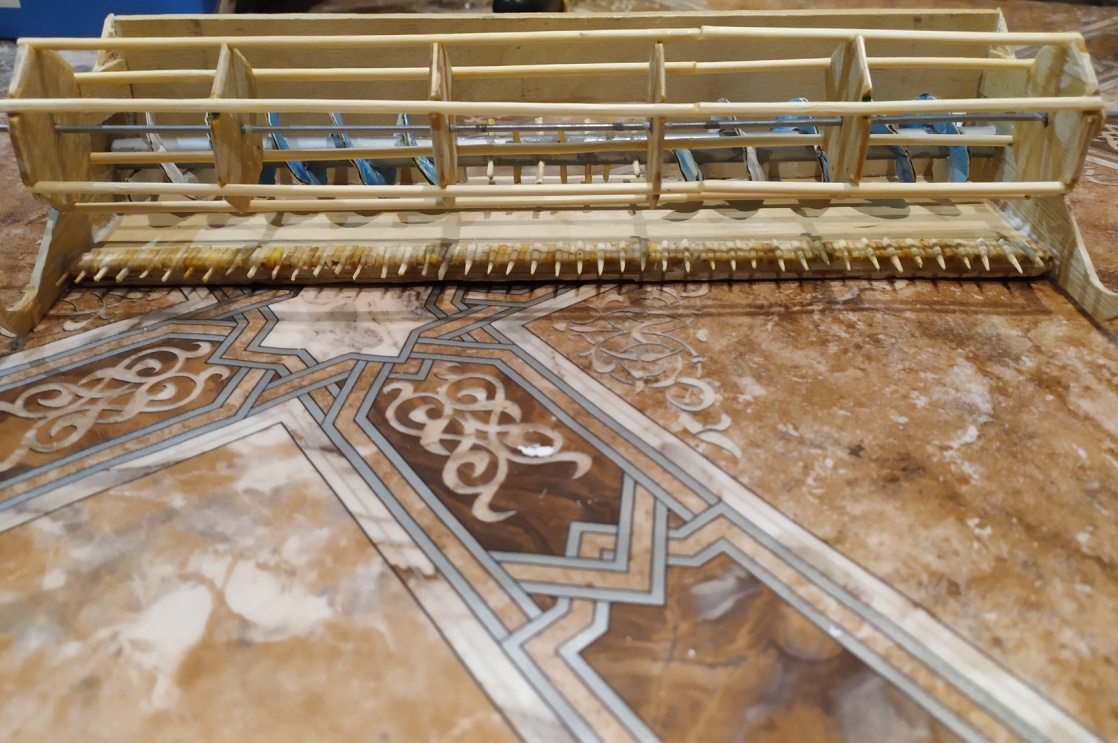 Этап №5 Установление электродвигателя на жатку
Этап №6 Конструирование наклонной камеры и кабины
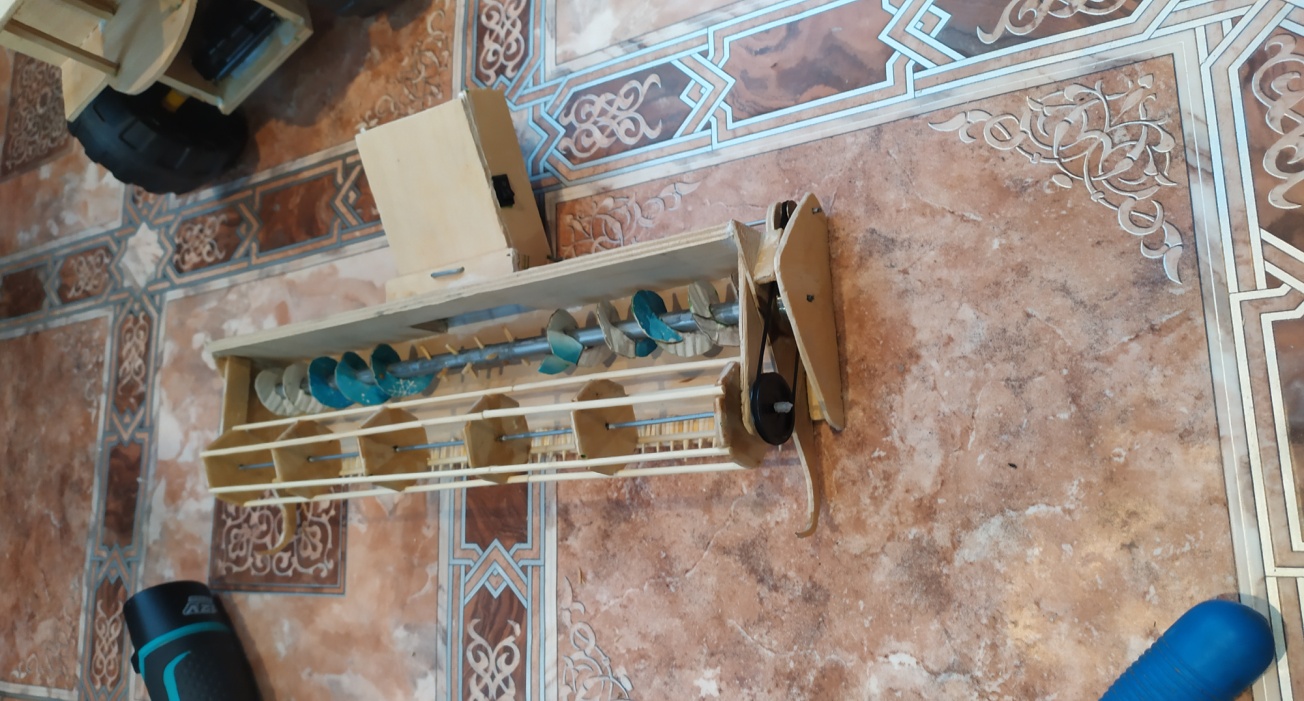 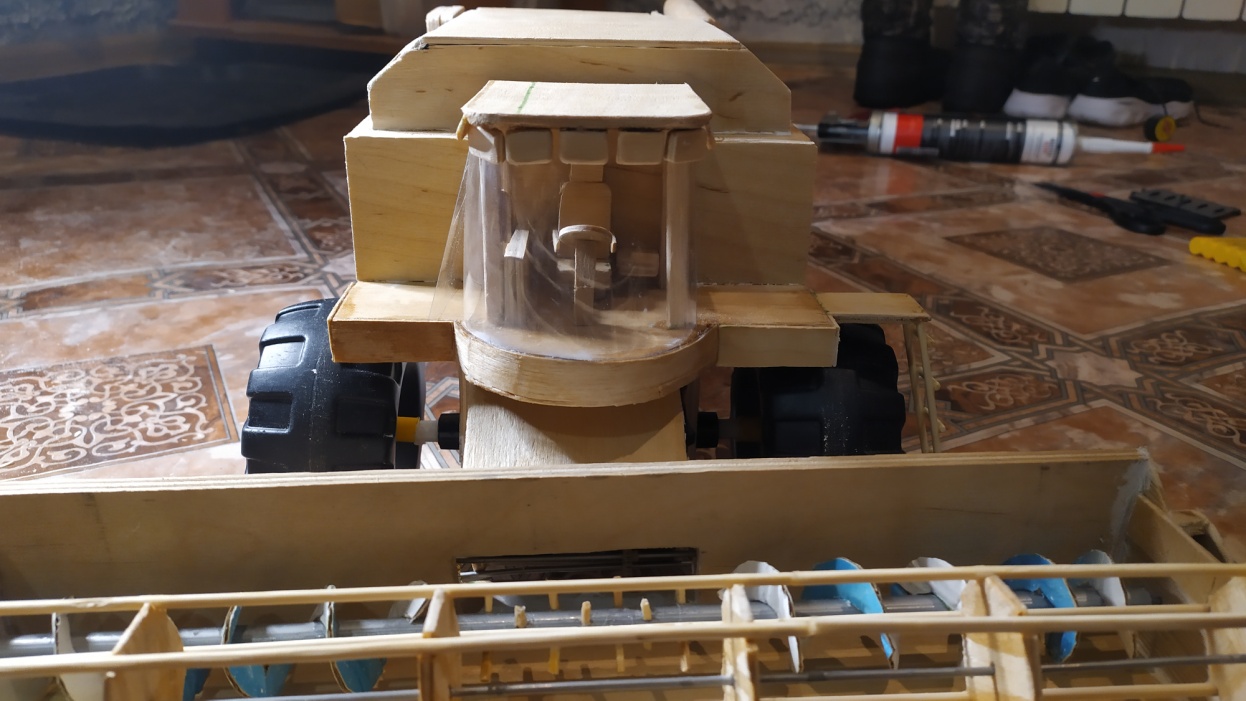 Этап №7 Изготовление верхней части комбайна.
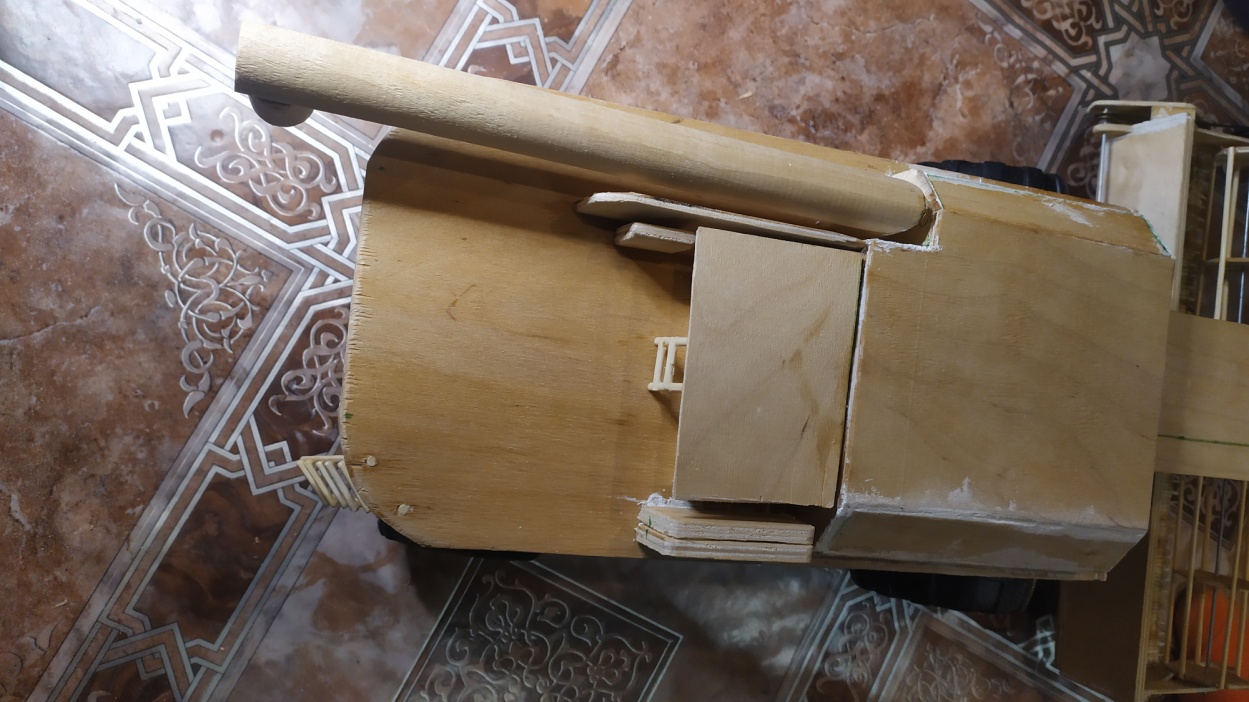 Этап №8 Покраска комбайна
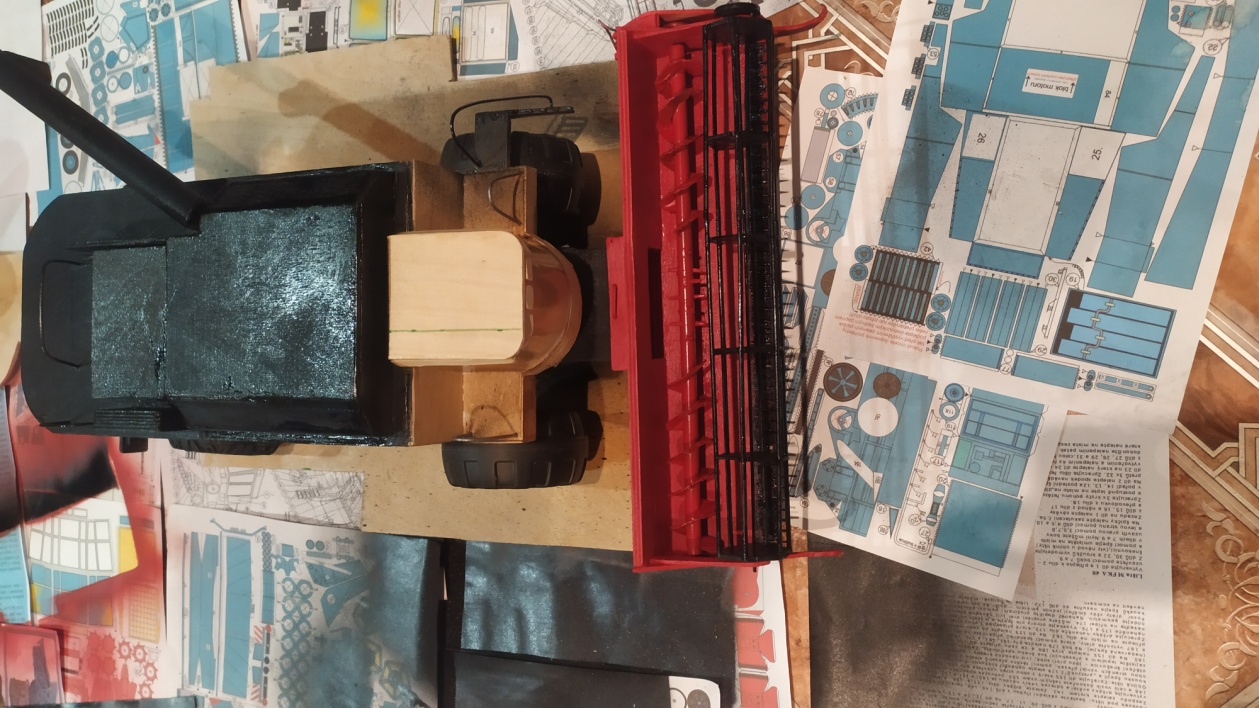 Результат проекта:
Вывод:
Я считаю, что я справился со своей целью и задачами, потому что в результате у меня получилась именно такая модель комбайна, какую я себе представлял. 
Я научился многому в этом проекте: вырезать лобзиком, работать с паяльником, выбирать диаметр сверла, измерять масштаб. Узнал то, что можно изготовить модель из подручных средств и делать это можно один в один. 
Я полностью удовлетворён своей работой.